Information til mødelederen
Mødet tager ca. 2,5 time at afholde.

Du bør selv have taget Trænerløftet inden da.

Power Pointen er kun vejledende. Tilføj eller juster evt. øvelser, så de passer til jeres klub. Juster ligeledes størrelsen på grupperne, så det passer til den gruppe af trænere I er.

Som du ved, er en del trænere glade for at tale, så god tidsstyring er nøglen til at komme hele vejen rundt, hvis du gerne vil holde dig til de to en halv time.

En alternativ måde at bruge Trænerløftet på i klubben kunne være at tage de enkelte øvelser, der præsenteres i slideshowet her, og fordele dem ud over en række trænermøder i løbet af sæsonen. På den måde kan Trænerløftet fungere som en god start på mødet eller som et brain break undervejs.
05.11.2024
1
Trænerløftet- trænermøde for børne- og ungetrænere
Agenda
1
2
3
Hvad er Trænerløftet
Trænerens værdier
Dilemma 1
4
5
6
Dilemma 2
Styrker og udviklingspunkter
Hvad betyder trænerløftet for os
05.11.2024
3
Hvad er trænerløftet - opsummering
I har allerede aflagt Trænerløftet. TAK for det.

En trænerdatabase, hvor du kan lave dit træner-cv, få adgang til Trænerløftet og DIF’s elæring. På sigt en vidensbank med inspiration til din trænergerning.

Et elæringsforløb, der kan bruges til nuværende og fremtidig trænerudvikling. 

Et etisk forpligtende Trænerløfte.
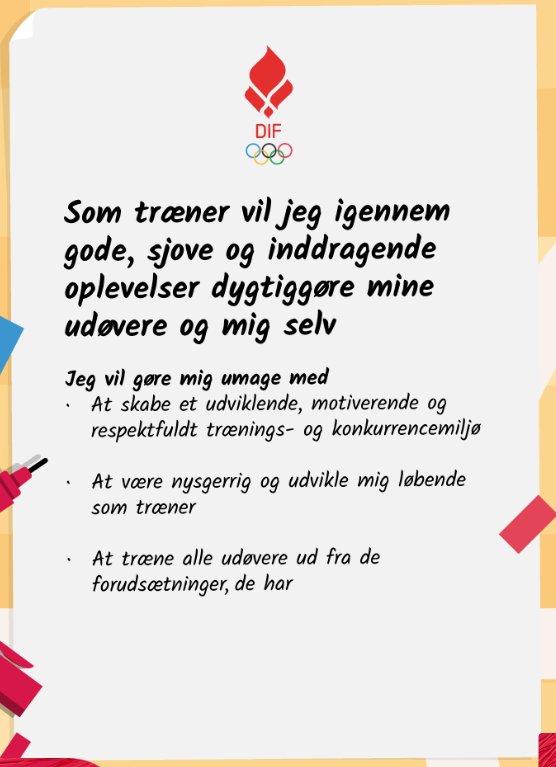 05.11.2024
4
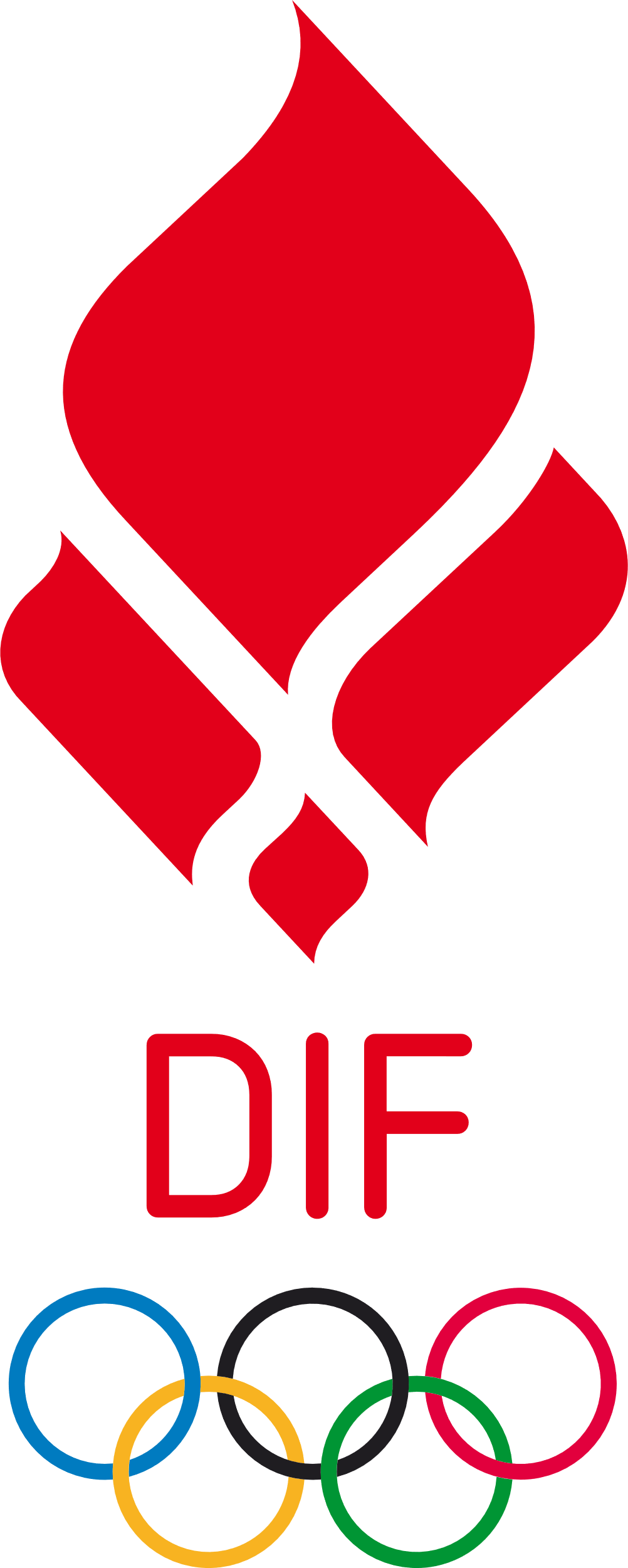 Find jeres
Svarark frem
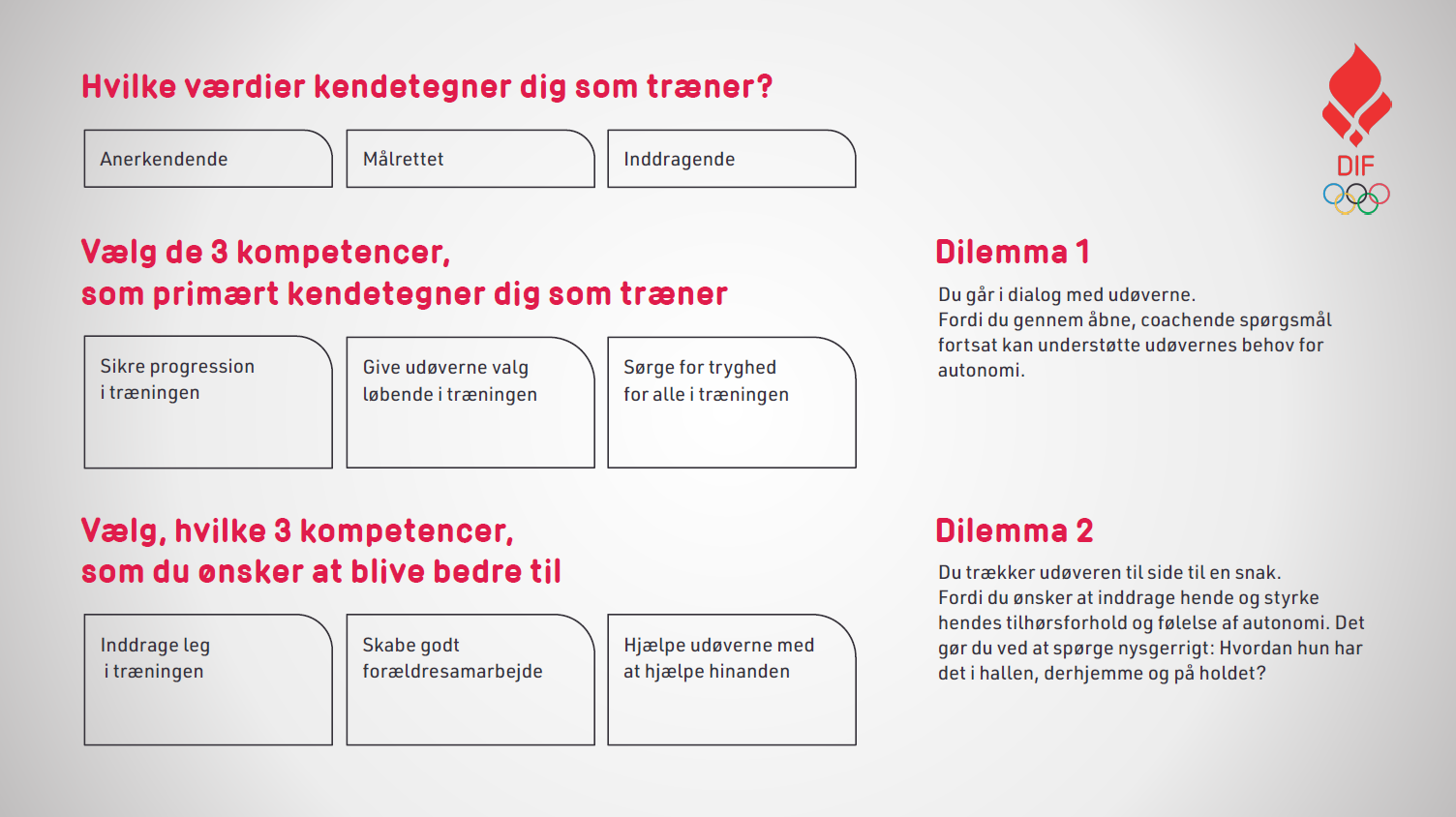 5
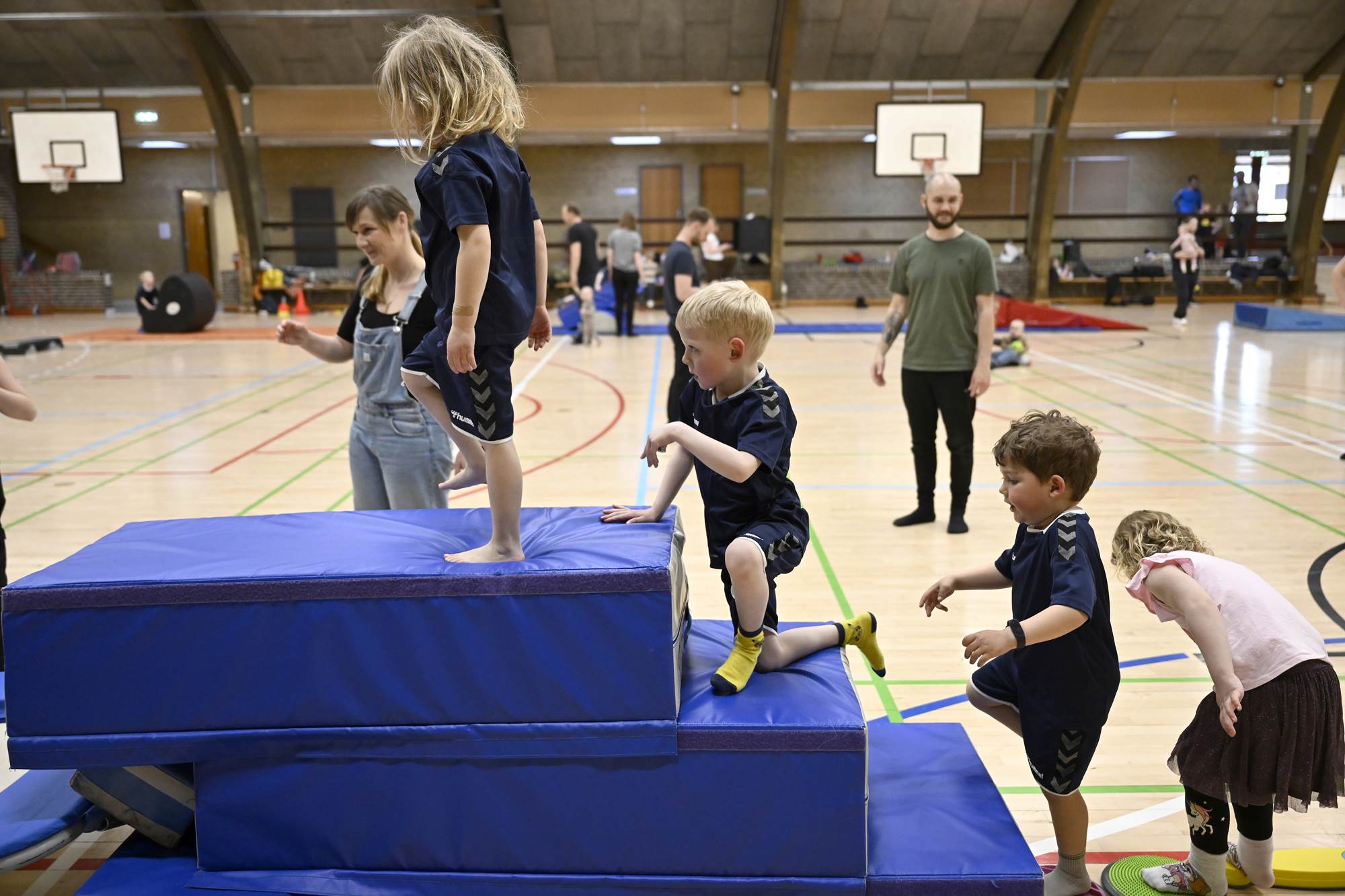 Trænerens værdier

Tal sammen i grupper á tre.

I har hver fem minutter til at fortælle, hvilke tre værdier I har valgt, samt hvordan de kommer til udtryk I jeres træning. 

Tid: 15 min.
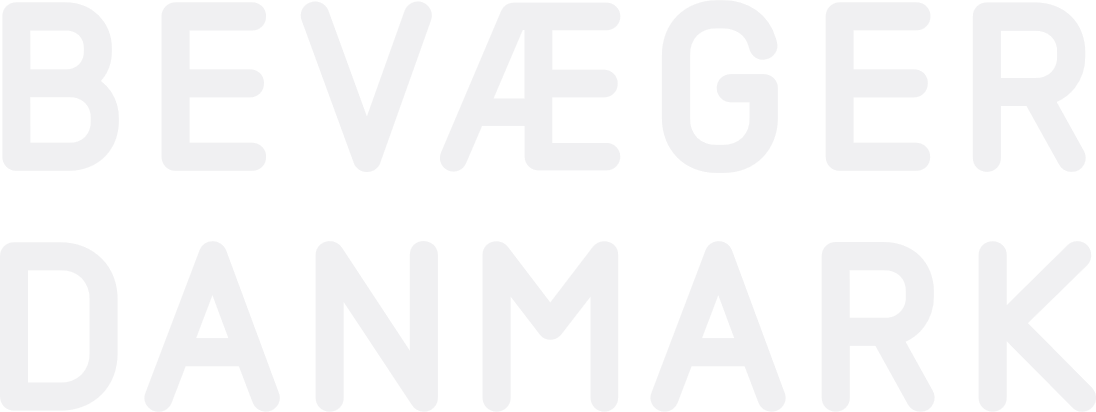 6
Dilemma 1Du lader dine udøvere arbejde sammen to og to. Du overværer, at de hjælper hinanden , men du er ikke helt enig i den teknik, de vælger at bruge. Hvad gør du?
ØvelseTal sammen tre og tre om hvorfor I valgte, som I gjorde. Drøft også om der var andre handlemuligheder, I hellere ville have brugt.

Tid: 20 min.
7
pause
15 min.
05.11.2024
8
Dilemma 2En af dine udøver virker stille og søger ikke umiddelbart fællesskabet på holdet eller i gruppen. I drikkepausen står hun alene og taler ikke med de andre. Efter træningen er hun hurtig til at pakke sine ting og forlade hallen. Sådan er det tit, men hun virker glad for sporten og gør sig altid umage med øvelserne. Hvad gør du?
ØvelseTal sammen tre og tre om hvorfor I valgte, som I gjorde. Drøft også om der var andre handlemuligheder, I hellere ville have brugt.

Tid: 20 min.
9
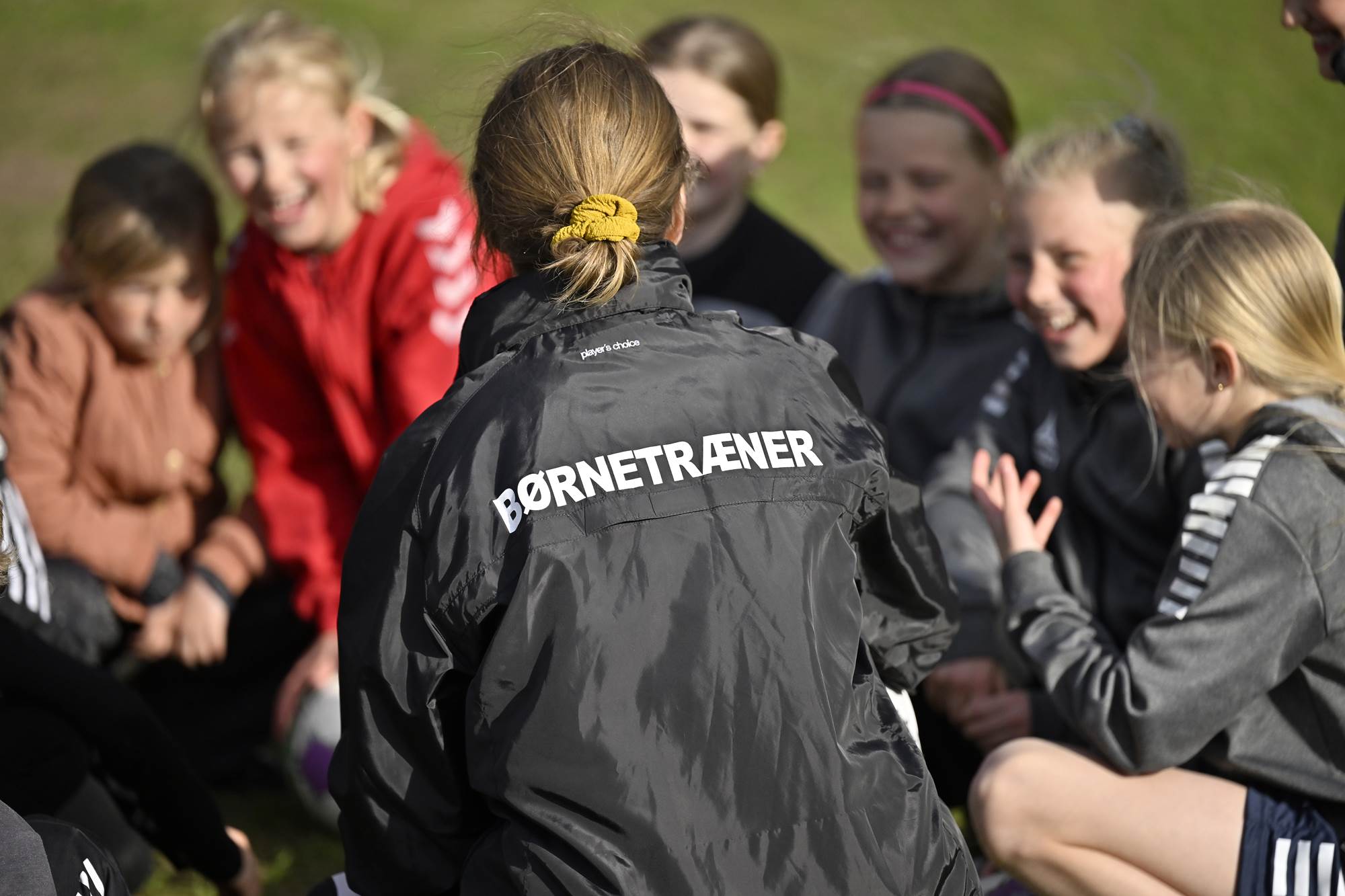 Kompetencer 

Tal sammen i grupper á tre.
I har hver fem minutter til at fortælle, hvilke tre kompetencer I har valgt, og hvordan I gerne vil arbejde med dem. 

Tid: 15 min.
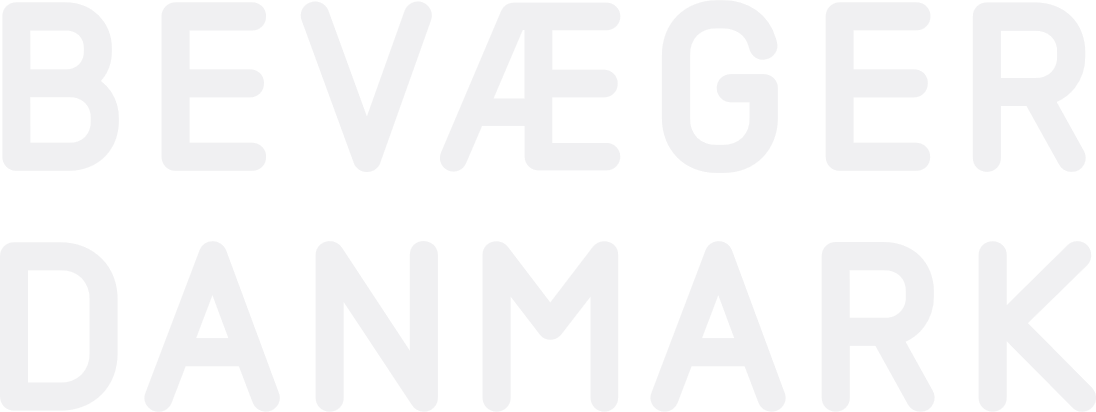 10
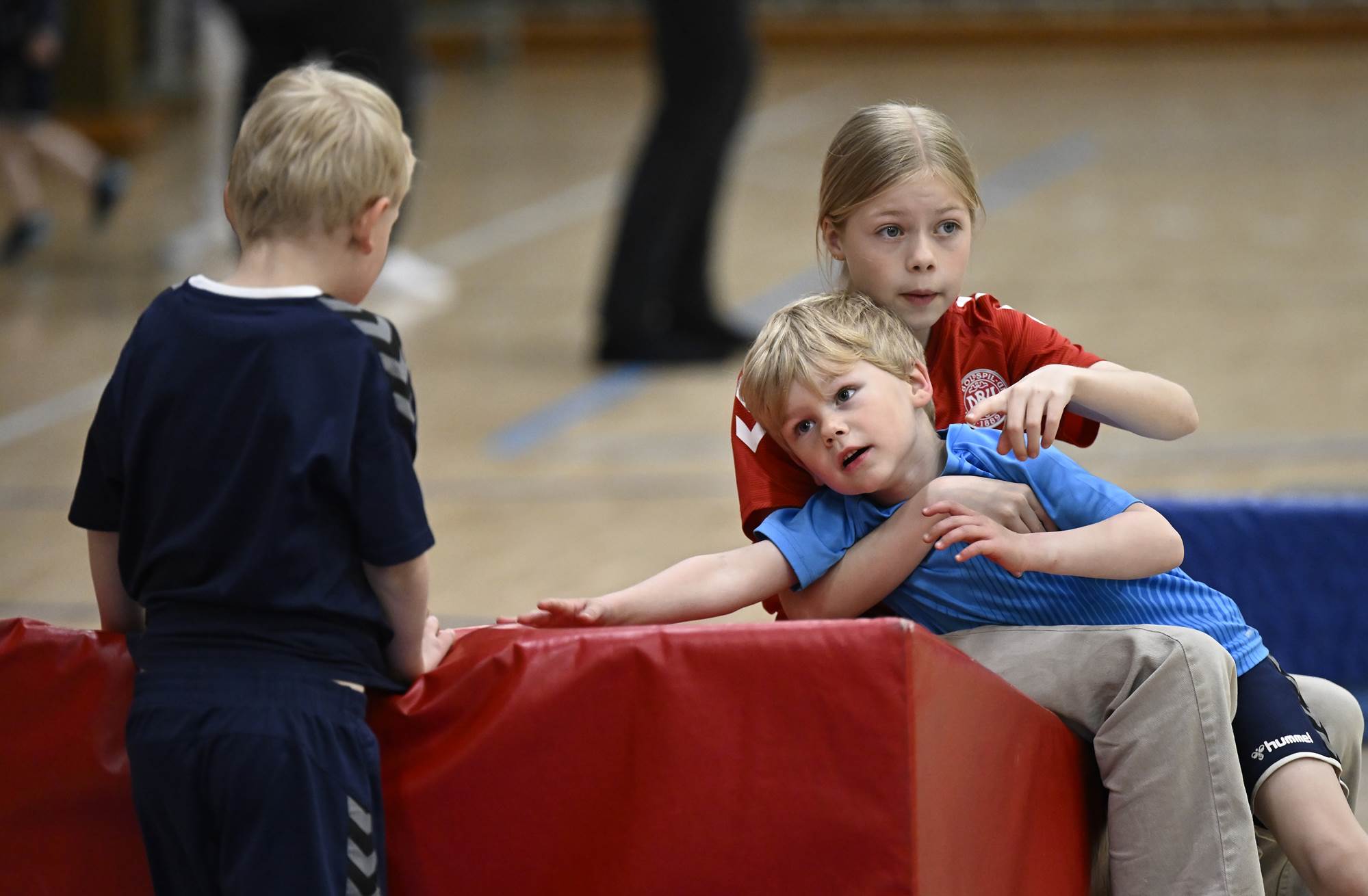 Udviklingspunkter 

Snak sammen i grupper á tre.
I har hver fem minutter til at fortælle, hvilke tre udviklingspunkter I har valgt, og hvordan de kommer til udtryk i jeres ageren som træner. 

Tid: 15 min.
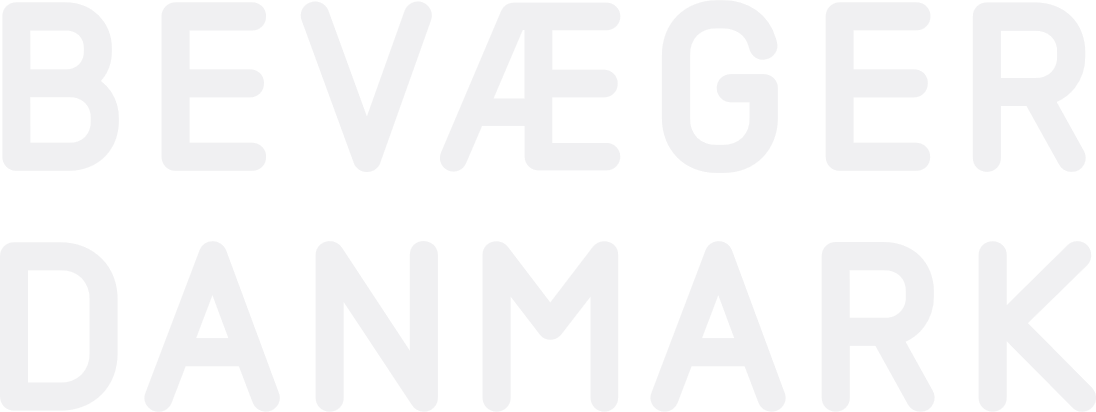 11
Samtale i fællesskabHvad betyder Trænerløftet for os som klub og trænergruppe?
Hvad er det for nogle handlinger, der ligger bag? 

Er der noget, I savner fra klubbens ledelse for at kunne efterleve trænerløftet.

Tid: 30 min.
Som træner vil jeg igennem gode, sjove og inddragende oplevelser dygtiggøre mine udøvere og mig selv.  Jeg vil gøre mig umage med: · at skabe et udviklende, motiverende og respektfuldt trænings- og konkurrencemiljø · at være nysgerrig og udvikle mig løbende som træner · at træne alle udøvere ud fra de forudsætninger, de har
05.11.2024
12